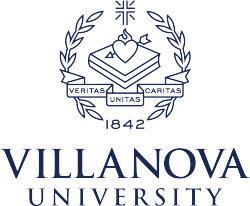 IRB NewInvestigatorTraining
Version: March 2021
[Speaker Notes: Revised- change title to “orientation objectives’]
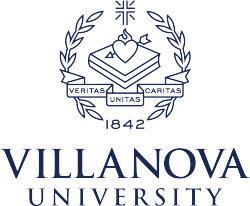 Overview
Human Subject Research Protections at Villanova
IRB structure at Villanova
Regulatory Background
IRB review process at Villanova
Post approval and closure of studies
2
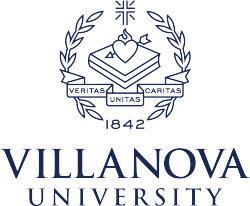 Human Subject research protections at Villanova
Human subjects research at Villanova:
Follows federal regulations regardless of funding source.
Holds all human subjects research to the same standards.

Human Subject Protection Policies are:
Approved by the Institutional Official (IO) at the recommendation of the IRB.
Outlined in the Villanova HRPP Plan [HRPP Plan].
3
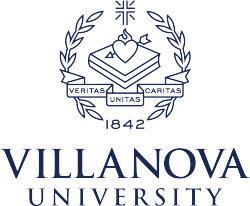 IRB at Villanova
The Villanova IRB:
Is chaired by an experienced researcher.
Has a focus and expertise on Social-Behavioral Research.
Has members from various departments with diverse expertise.
Has community members required per federal regulations.
Provides approvals in writing.
The IRB process at Villanova aligns with regulatory requirements, the HRPP Plan and is consistent with peers.
The Office of Research Protections (ORP) provides administrative support to the IRB. On behalf of the IRB, ORP receives all protocols and sends out all approvals.
4
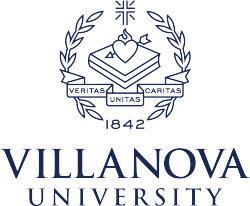 Key information for investigators
All projects involving human subjects should be presented to the IRB to determine if the protocol meets the definition of research per federal regulations and requires review.

The IRB is the only regulatory committee authorized to approve your research study at Villanova. 
Villanova University does not distinguish studies based on the source of funding.

Departmental approvals are required for conducting research.

The investigator handbook is the reference source for PIs. [Investigator Manual]
5
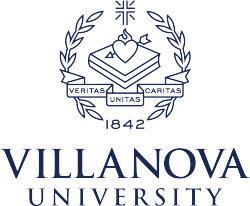 Regulatory background
The upcoming sections address:
 Historical Background
 Definition of Human Subject
 Definition of Research
 Qualifications of an Investigator
6
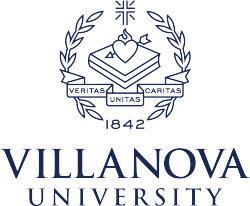 Historical background
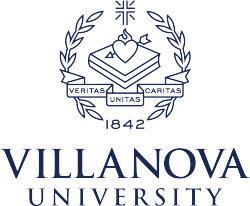 Historical Background:
Basic Ethical Principles:
Respect for Persons
Beneficence
Justice
8
RESPECT FOR PERSONS
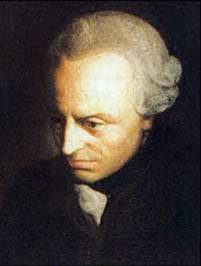 Treat individuals as          autonomous agents.
Do not use people as means to an end.
Allow people to choose for themselves.
Give extra protection to those with limited autonomy.
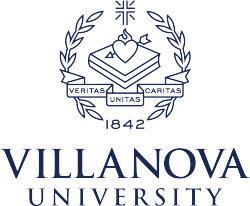 9
BENEFICENCE
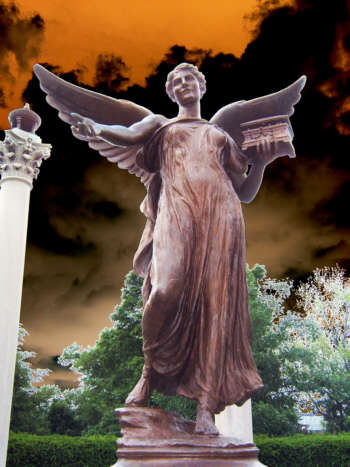 Acts of kindness or charity that go beyond duty.
Obligations derived from beneficence:
Do no harm
Prevent harm
Prevent evil
Promote good
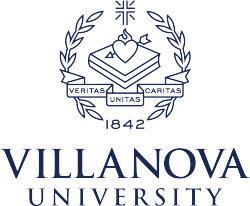 10
Justice
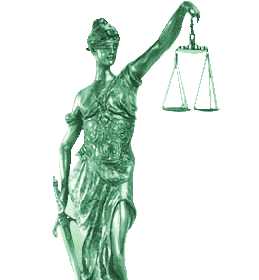 Treat people fairly.
Fairly share burdens and benefits of research.
Distinguish procedural justice from distributive justice.
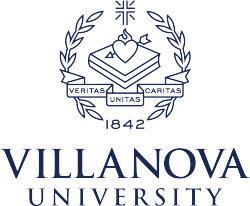 11
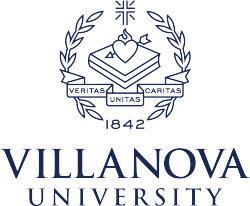 Human subjects research
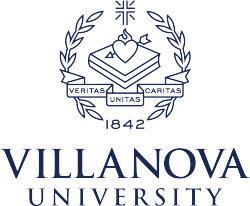 Definition of Human subject
Human Subject, as it pertains to research in the HHS regulations, is defined in 46.102, Subpart A.
 A living individual about whom an investigator conducting research obtains information or biospecimens through [intervention] or [interaction] with the individual, or [individually identifiable] [private information].
13
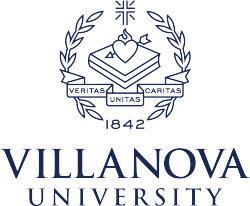 Definition of intervention
Intervention, as it pertains to research involving human subjects is defined in 46.102. It includes both:
physical procedures by which data are gathered (for example, venipuncture) and  
manipulations of the subject or the subject’s environment that are performed for research purposes.
14
[Speaker Notes: Interventions include physical procedures through which data are gathered, such as (1) measuring brain function to supplement paper and pencil inquiries into the development of language, and (2) behavioral interventions such as experimental education programs or unproven psychosocial therapies. They also include manipulation of the subject or the subject's environment performed for research purposes, for example, studies investigating the effect of music on memory.]
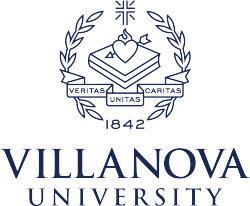 Definition of interaction
Interaction, as it pertains to research involving human subjects is defined in 46.102 and includes:
Any communication or interpersonal contact between an investigator and subject.
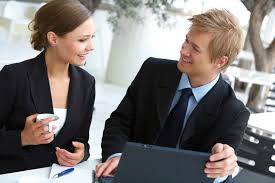 15
[Speaker Notes: Interactions include communication or interpersonal contact between the subject and the researcher. Communication does not have to be face to face, and may even exist entirely on paper or in electronic realms. Online surveys that do not ask for any identifying information about the subjects are considered interactions. Participant observation is a variant of interaction, often including both formal and informal interviews in addition to observation.]
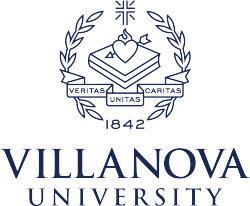 Definition of Identifiable information
Individually Identifiable information, as it pertains to research involving human subjects is defined in 46.102.
 The identity of a subject is or may be readily ascertained by the investigator or readily associated with the information.

In addition, OHRP generally considers private information or specimens to be individually identifiable when they can be linked to specific individuals by the investigator(s) either directly or indirectly through coding systems. 
This is according to NIH’s Guidance on Research Involving Coded Private Information or Biological Specimens
16
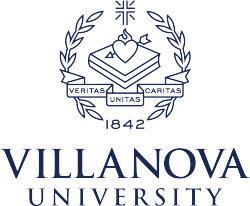 Definition of Private Information
Private Information, as it pertains to research involving human subjects is defined in 46.102 and includes:
information about behavior that occurs in a context in which an individual can reasonably expect that no observation or recording is taking place, and
information which has been provided for specific purposes by an individual and which the individual can reasonably expect will not be made public (for example, a medical record).
17
[Speaker Notes: "Information about behavior that occurs in a context in which an individual can reasonably expect that no observation or recording is taking place"
"Information which has been provided for specific purposes by an individual and which the individual can reasonably expect will not be made public (for example, a school record)"]
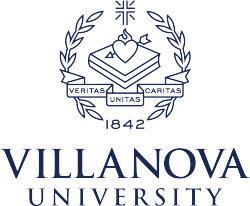 research
Research, as it pertains to protections for human subjects in research is defined in 46.102, Subpart A:
 a systematic investigation designed to develop or contribute to generalizable knowledge.
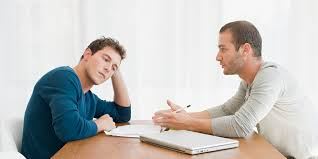 18
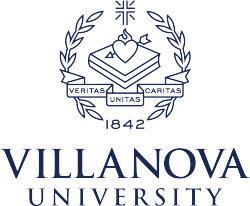 Human research
Human Subjects Research should be:
Conducted in accordance with the Declaration of Helsinki ethical principles.
Should be consistent with applicable regulatory requirement(s).
Should be in compliance with Villanova policies and SOPs.

To determine if an activity is research, ask:
Is the activity an investigation?
Investigation: A searching inquiry for facts; detailed or careful examination.
Is the investigation systematic?
Systematic: Having or involving a system, method, or plan.
19
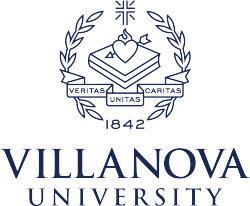 Human researchcont’d
Is the systematic investigation designed to develop or contribute to knowledge?
Designed: observable behaviors used to develop or contribute to knowledge.
Develop: to form the basis for a future contribution.
Contribute: to result in.
Knowledge: truths, facts, information
Is the resulting knowledge generalizable? 
Generalizable: Universally or widely applicable.
20
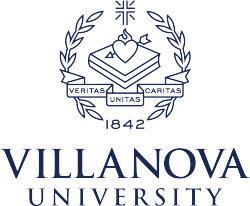 Human research:is IRB oversight required?
Do you need to submit your study for IRB review before beginning the project?
What you will do with the data matters:
IRB review likely required:
If you plan to publish, present, or archive your research or otherwise share the results of the study
Includes uploading your results to an online or cloud-based platform.
IRB review likely not required for:
Human subject research that is not disseminated 
For example: research conducted as part of coursework that is not shared outside of the classroom; university or departmental assessments that are not shared beyond the university, etc.
21
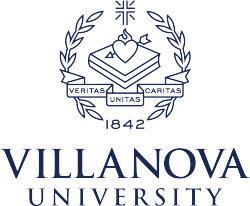 Principal Investigator (PI) Qualifications
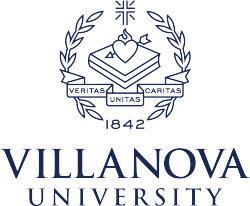 Principal Investigator (PI)qualifications
Confirmation of faculty status. 
All categories of faculty (teaching, tenure-track, etc.) OR
Graduate Students (individuals who are obtaining either a PhD or a DNP in a subject).
Assertion of standard professional credentials.
Organizational approval from the Dean, Chair of the Department, or designee on protocol submissions.
Completion of CITI Trainings and other required institutional trainings.
23
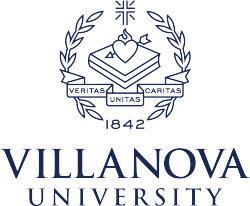 trainings
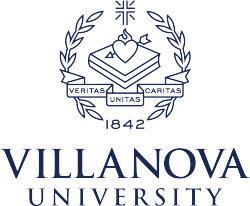 New investigatortraining
Villanova University mandates completion of the Collaborative Institutional Training Initiative (CITI) training program for social behavioral modules. This is a web-based training program accessible from multiple platforms.
Frequency of Training: 
Investigators are required to complete all modules prior to submitting a research protocol.
Trainings (except COI course) expire after three years.
25
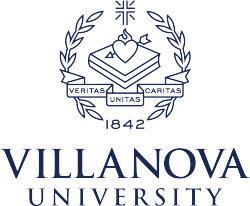 CITI/ Social Behavioral modules:
In order to conduct human subjects research, an investigator must complete the following trainings: 
Social and Behavioral-Basic
Social and Behavioral Responsible   	Conduct of Research
Conflicts of Interest
26
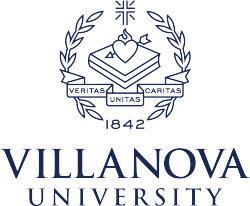 Institutional review board (irb) review at Villanova university
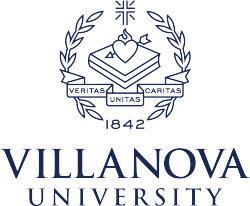 IRB At Villanova
Lifespan of a protocol:
PI drafts a protocol and submits to IRB for review.
ORP receives protocol and conducts pre-review process 
ensures trainings are up to date and protocol is complete.
ORP sends protocol to reviewers – under review.
Once returned by reviewers, ORP conducts post-review process and sends decision and any relevant information back to PI.
Decision may be “return to PI” if there are necessary changes, “exempt”, or “approved”.
28
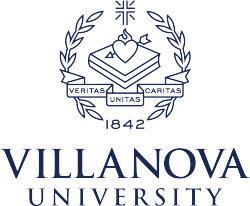 CayuseIrB:
Cayuse IRB is an electronic system for preparing, submitting, and routing studies for IRB approval. [Cayuse]
29
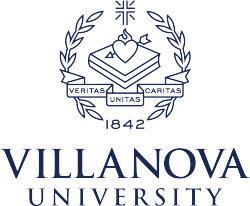 Getting started:Creating a new study
1.
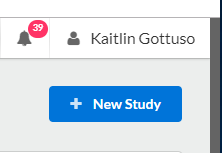 The blue “+ New Study” button in the upper right corner will allow you to create a new submission.
Your Name
2.
Clicking that button will bring you to the study details page.
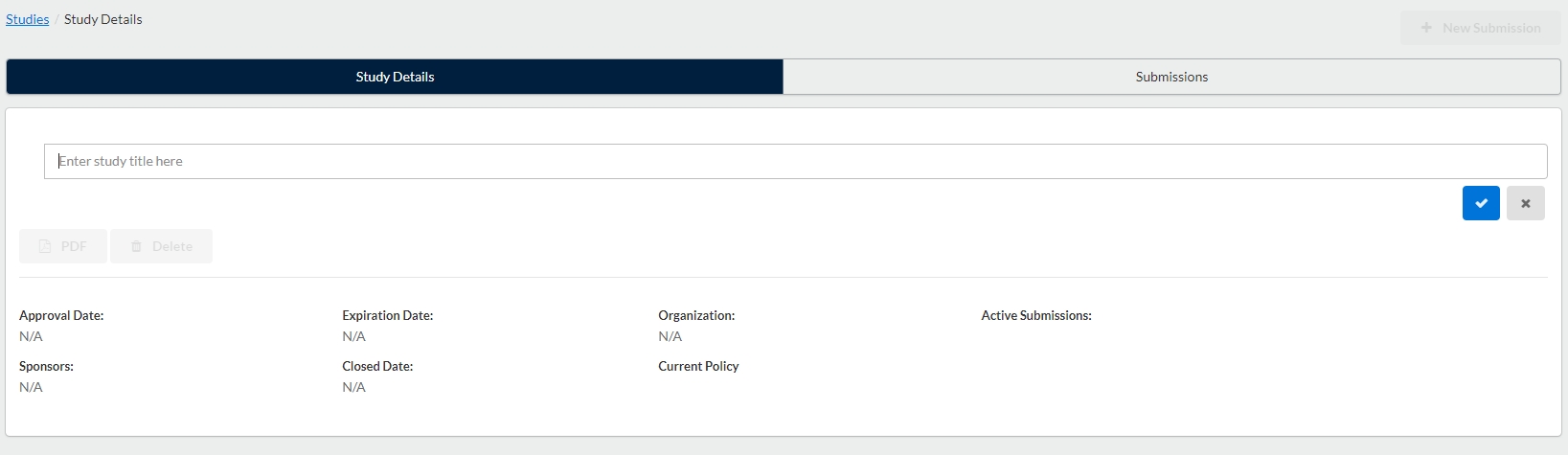 Type your study name and click the blue check box.
You cannot easily change this title later on, so be sure about what you select.
30
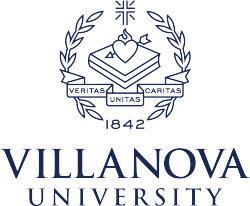 Getting started:Creating a new study
Your study status will be highlighted here.
Your Name
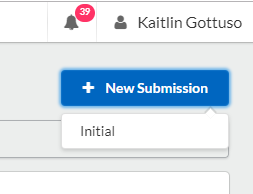 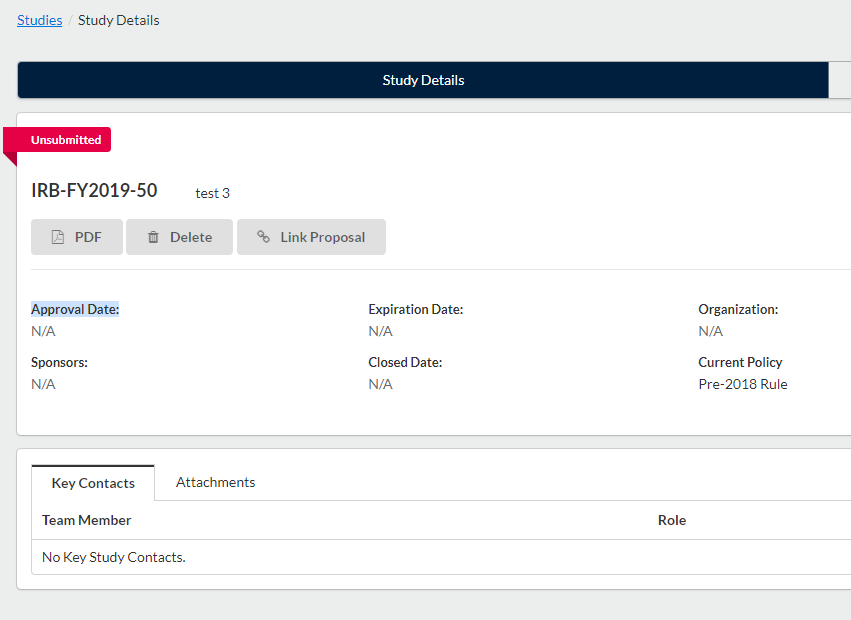 Study Title
1.
To access the full application, click on the “+ New Submission” button, and then select “Initial”.
Your study will be assigned a protocol number. This number will be used for the entire life of your protocol.
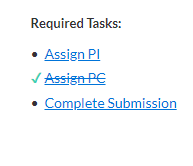 2.
Click on “Assign PI”, which will lead you to the full application.
31
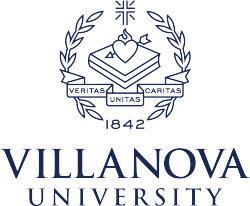 Getting started:Creating a new study
The interactive form will offer different questions depending on which answers you select.
Study Title - Initial
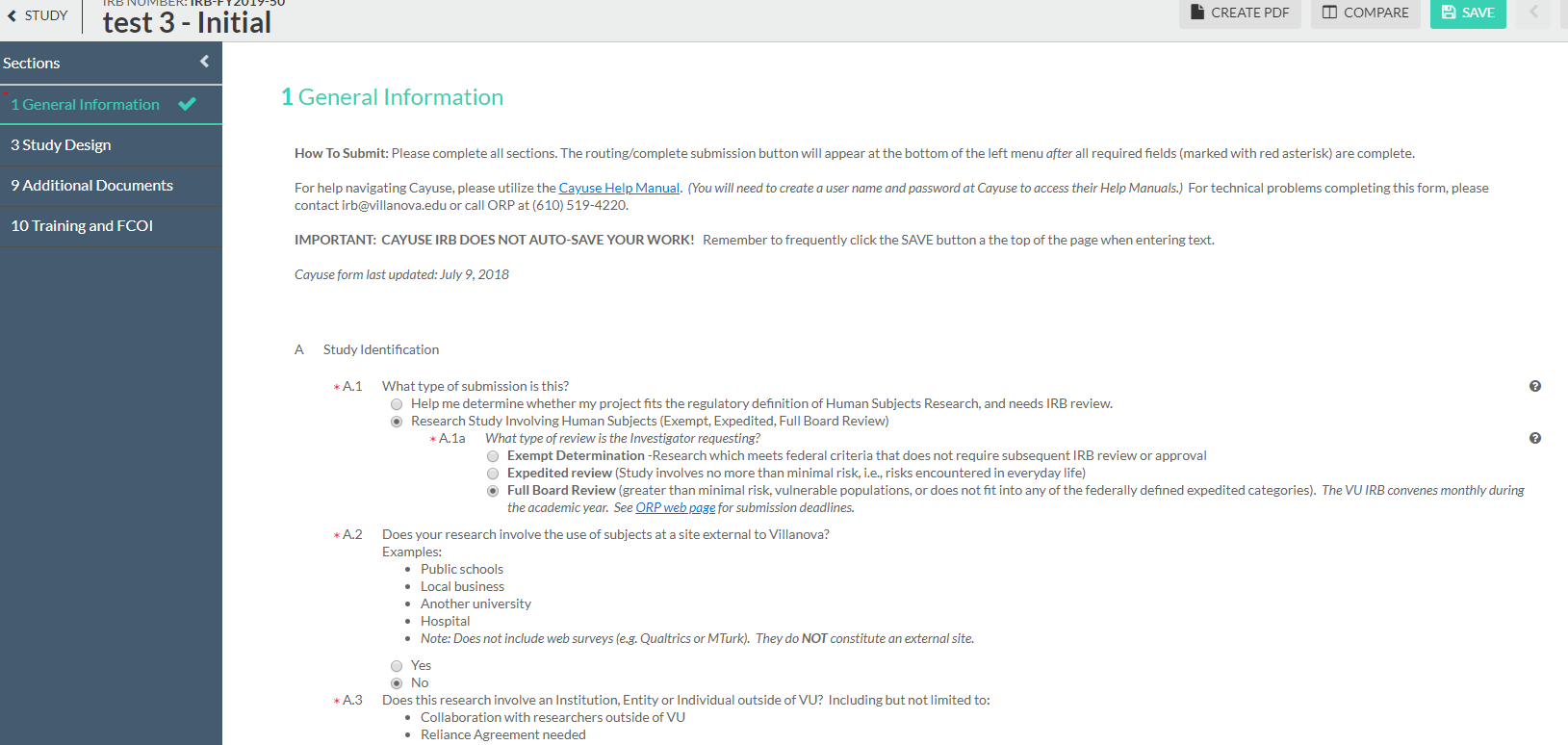 Optional: Use the menu on the left to navigate through your submission.
All personnel (including students) listed on your application must have completed all required CITI trainings and FCOI disclosure form. See irb.Villanova.edu for list.
Move your way through the form. You may save and return later if needed. You will need to include information about your study background and rationale, design, measures, etc.
Note: Cayuse does not auto-save!
32
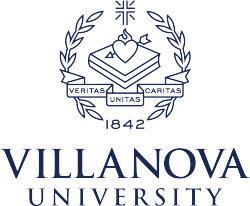 Important notes
The initial submission appears below Study Details. 
The person who creates the study is added as the Primary Contact by default. The PI needs to be assigned separately.
You can change the Primary Contact when editing the submission, if needed. 
Click the Edit button to begin working on the initial submission.
33
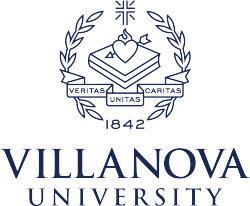 More details
The Investigator Manual provides more information about submitting 
Modification
Continuing Review
Closure
There is also a complete Cayuse User Guide with step-by-step guidelines and screenshots
34
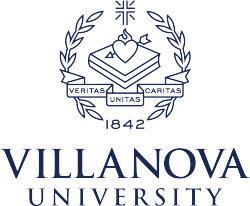 Levels of risk and review categories
***delete number at left
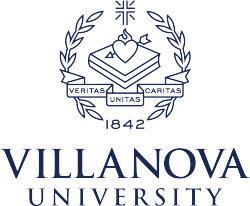 IrB operations:more than minimal risk to human subjects/ full board review
Full Board Review
Research that is judged to involve more than minimal risk, or involves protected populations such as children, prisoners, disabled individuals or pregnant women (until Jan 2019), must undergo a full board review 45CFR46.103(b).

These protocols are reviewed at convened meeting of the IRB, once per month.
36
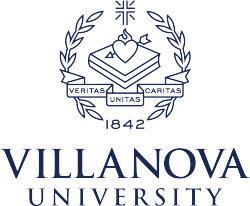 irB operations:minimal risk to human subjects/ expedited review
Expedited Review
Research that meets one of nine categories for inclusion as defined by the regulation and is found by reviewers to be no more than minimal risk.
OR can be used when reviewing an ‘active protocol’ for which the IRB conducted an initial review or a continuing review at a convened meeting or under an expedited review procedure during the preceding 12 months. (45CFR46.502)
37
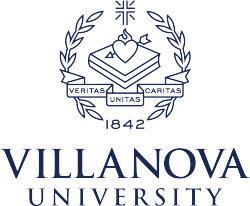 IrB operations:low risk to human subjects/ exempt review
Exempt Review
A research activity may be declared exempt if it is considered low-risk and only involvement of human subjects will be in the categories outlined in 45CFR46.101 (b).
Risk is minimized through non-invasive procedures or anonymity in responses.
Eight categories for inclusion.
38
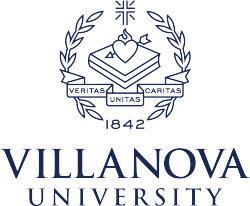 IRB Operations:Types of IRB review
Initial Review
The first review of a human subjects research protocol.

Modifications
An IRB shall review and have the authority to require modifications to secure approval. (45CFR46.109(a))

Annual or Continuing Review
An IRB shall conduct continuing review of research covered by this policy at intervals appropriate to the degree of risk, but not less than once per year, and shall have authority to observe or have a third party observe the consent process and the research. (45CFR46.109(e))

Incident
An occurrence of any protocol violation, noncompliance, deviation, or serious noncompliance that is not consistent with the approved study procedures.
39
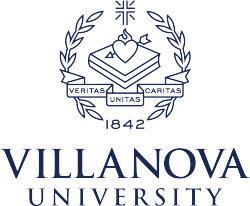 IRB Operations:types of IRB review (cont’d)
Withdrawal
Any study that is no longer intended to be completed may be withdrawn from the system. Available for studies that have not been approved.
Closure 
Any study where all study procedures have been performed and data collection/analysis is complete. 

Administrator Closure
Similar to ‘closure’ but initiated and performed by IRB Administration staff.

Administrator Withdrawal
Similar to a ‘withdrawal’ but initiated and performed by IRB Administration staff.
40
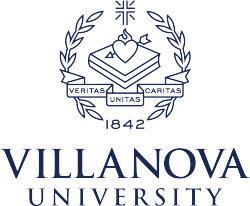 IrB operations:Secondary Data
The use of secondary data is subject to IRB review if there are personal identifiers included in the data set.
41
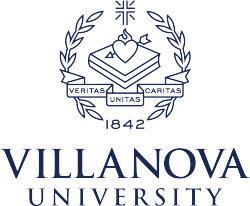 irB operations:non-regulated human subject research studies
These types of activities are NOT subject to IRB oversight per regulations:
Journalism projects
Classroom projects
Program evaluations
Projects in which the focus is a business event
Departmental or University-wide studies
Biographies and case studies
Case studies: descriptions of clinical features or outcomes of three or fewer patients that do not contribute to generalizable knowledge
42
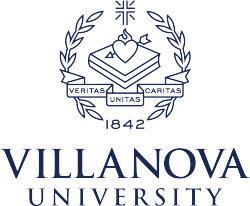 IRB Operations:Post Approval and Closure
After your study has been approved by the IRB, you will be responsible for submitting an annual review through Cayuse each year to update the IRB on your progress.
The structure of this review will vary depending on the level of review for your study.
Once research covered under your protocol has finished, close your study by completing a closure form through Cayuse.
43
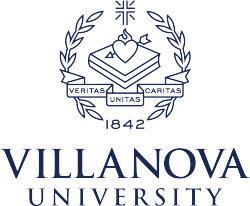 Risks and benefits
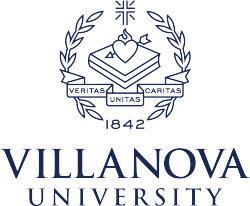 Risk vs. benefits:a perfect balance
45
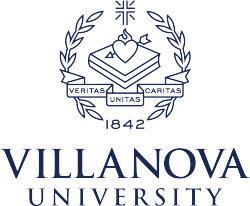 Risks & benefits
Risk to the participants 
The probability of harm (physical, psychological, social, legal, or economic) occurring as a result of participation in a research study.  Both the probability and the magnitude of possible harm may vary from minimal to significant. The Federal regulations only define “minimal risk.” {AAHRPP.II.3.A}
Benefits for Humanity
A valued or desired outcome. Although these terms may appear straightforward, evaluations of risk and benefit are made more complex both by the subtle distinctions between therapeutic and research activities, and by evaluations of actual risks in the lives of normal and vulnerable classes of subjects (i.e., prisoners, children, cognitively impaired individuals, etc.)
46
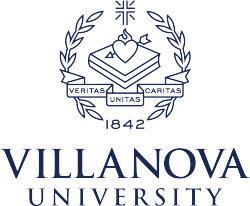 Informed consent
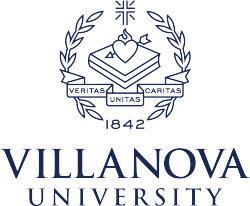 Informed consent
Informed Consent is a requirement based on the ethical principles listed below:
Respect for Persons
Beneficence
Justice
48
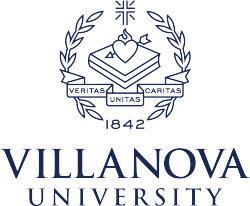 Informed consent:what is it?
All research investigators who will involve human being as subjects, covered under 45CFR46.116, must obtain legally and prospectively effective informed consent from the subject or the subject’s legally authorized representative.
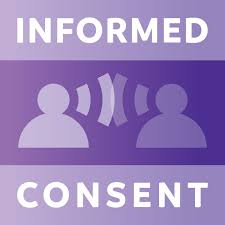 49
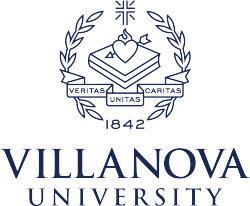 Informed consent:Cont’d
Prospectively refers to the continuous process throughout the conduct of research protocol.

Three key features of informed consent:
Disclose information to prospective subjects to make an informed decision.
Understanding what has been disclosed.
Promoting the voluntariness to whether or not to participate.
50
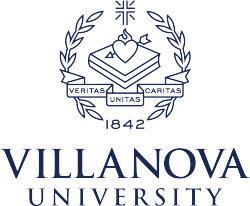 Informed consent:Basic elements
51
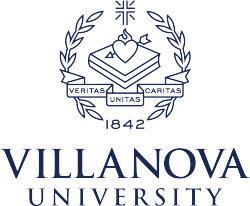 Informed consent:an ongoing process
52
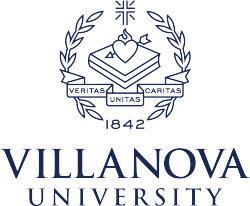 Vulnerable populations
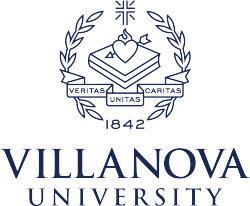 Vulnerable populationsdefinitions
Children:
Persons who have not attained the legal age for consent to treatments or procedures involved in the research, under applicable law of the jurisdiction in which the research will be conducted. Generally the law considers any person under 18 years old to be a child.
54
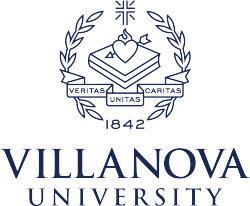 Vulnerable populationsdefinitions
Veterans:
The Veterans Administration considers veterans to be potentially vulnerable populations because they have a history of obeying orders and making sacrifices, and may suffer from post-traumatic stress disorder or related disorders.
55
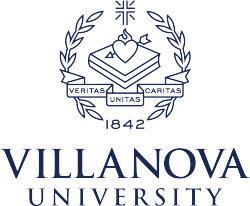 Vulnerable populationsdefinitions
Prisoners:
Any individual involuntarily confined or detained in a penal institution. The term is intended to encompass individuals sentenced to such an institution under a criminal or civil statute, individuals detained in other facilities by virtue of statutes or commitment procedures which provide alternatives to criminal prosecution or incarceration in a penal institution, and individuals detained pending arraignment, trial, or sentencing.
56
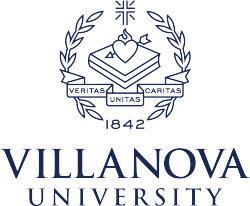 Special considerations
Research done with vulnerable populations must be important to the vulnerable populations.

The research question must be unable to be answered by using a non-vulnerable population.

The risks vs. benefits must be appropriate to the vulnerable population.

Additional steps must be taken to minimize coercion, undue influence and exculpatory language.
57
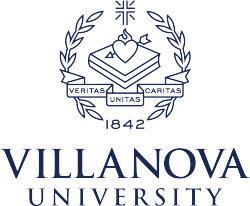 Equitable selection of subjects
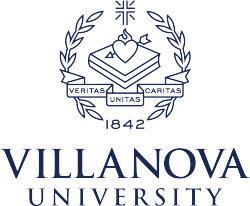 Equitable Selection:“fair” considerations
59
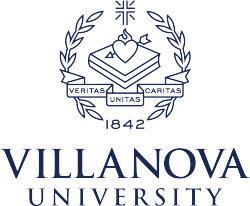 Training
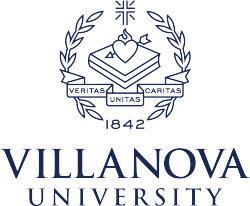 Be an informed researcher
Complete CITI training.

Continued education is important for understanding of how regulatory changes could impact your work.

Complete new investigator training.

Report all deviations to the IRB promptly.

Attend as many training sessions as you can.

Read the briefings from IRB Chair and ORP.
61
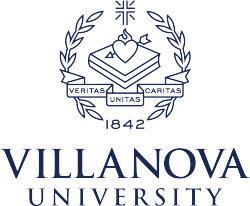 CONTACT:
Website: IRB.Villanova.eduEmail: IRB@Villanova.eduEmory WoodardChair, IRBEmail: emory.woodard@villanova.edu